Stix open house
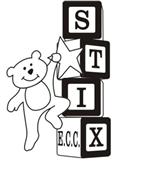 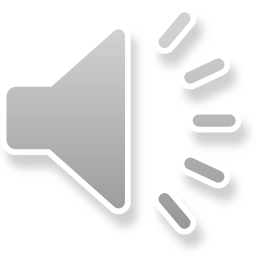 Designed by: Principal, Dr. Diane Dymond
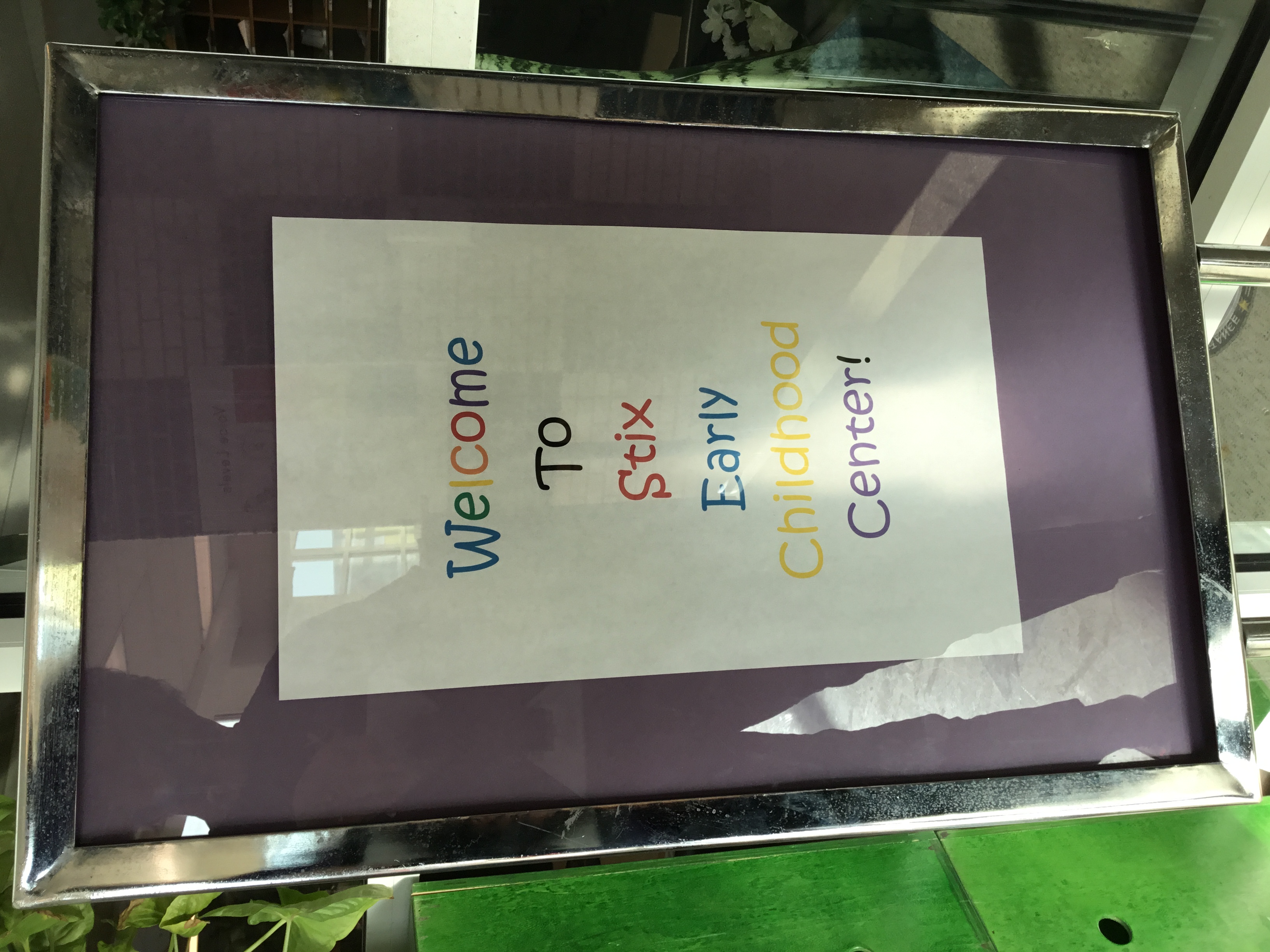 Welcome
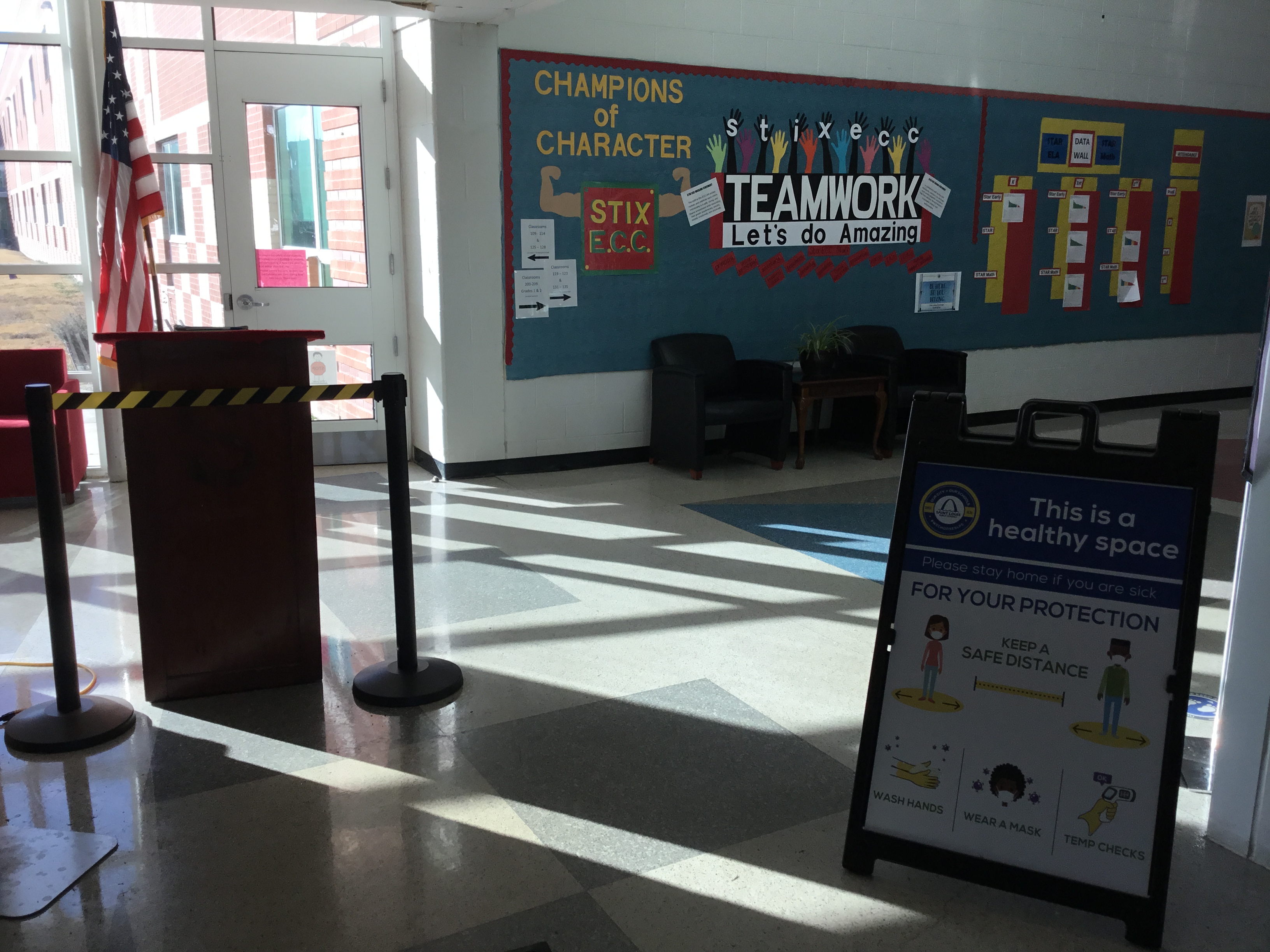 Covid-19 Safety Signage
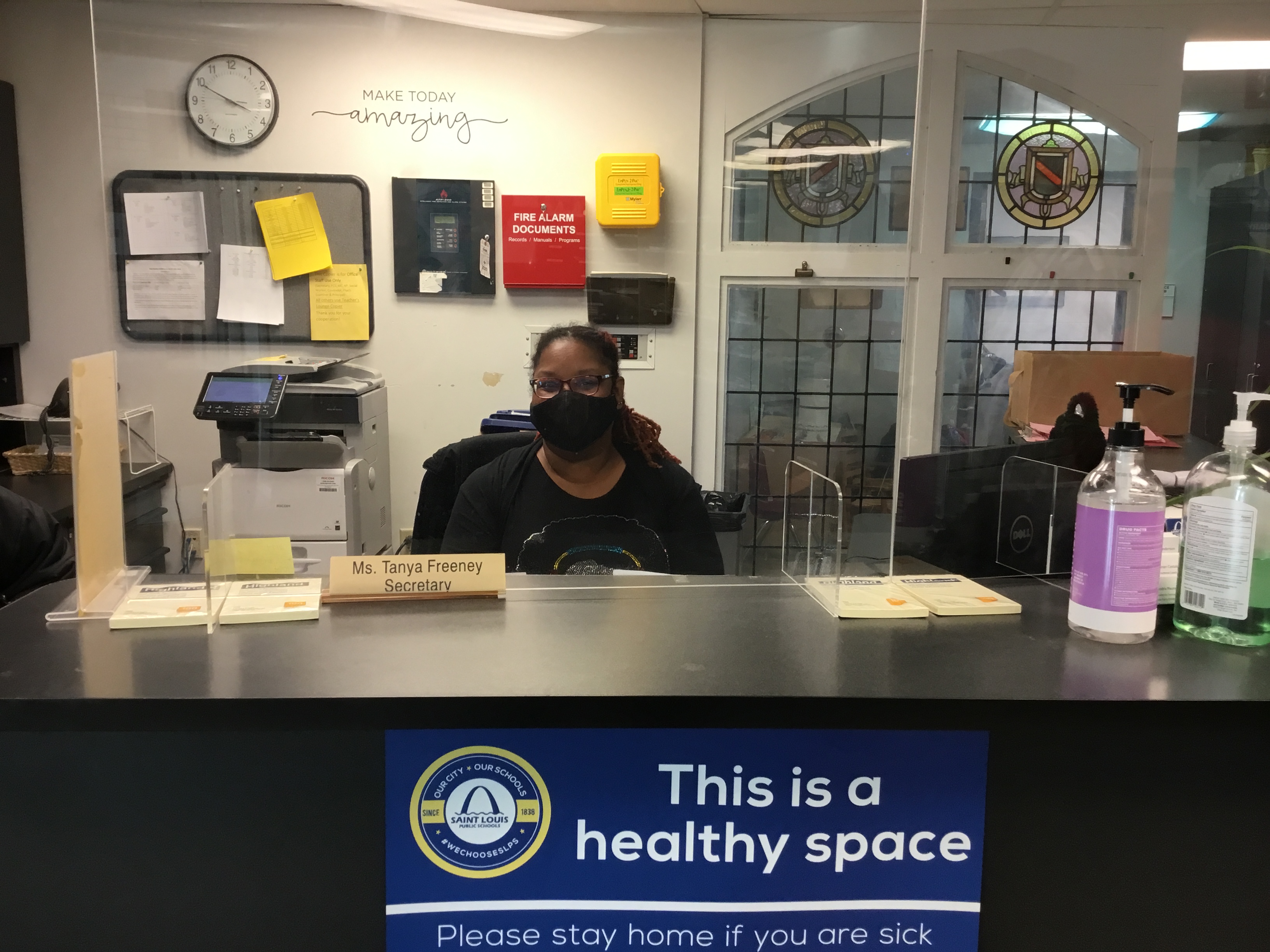 Ms. Freeney~ Secretary
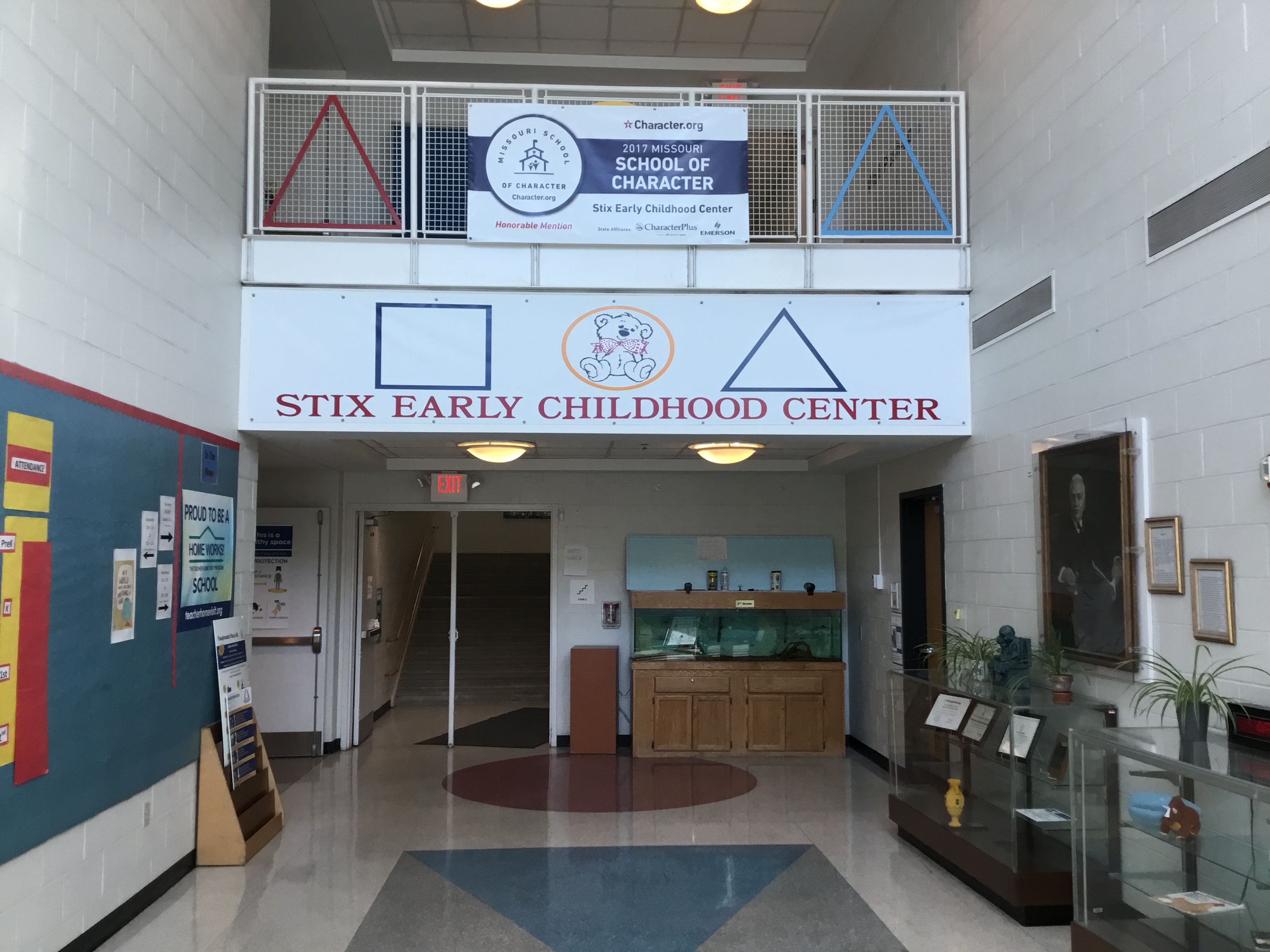 Entrance Hallway
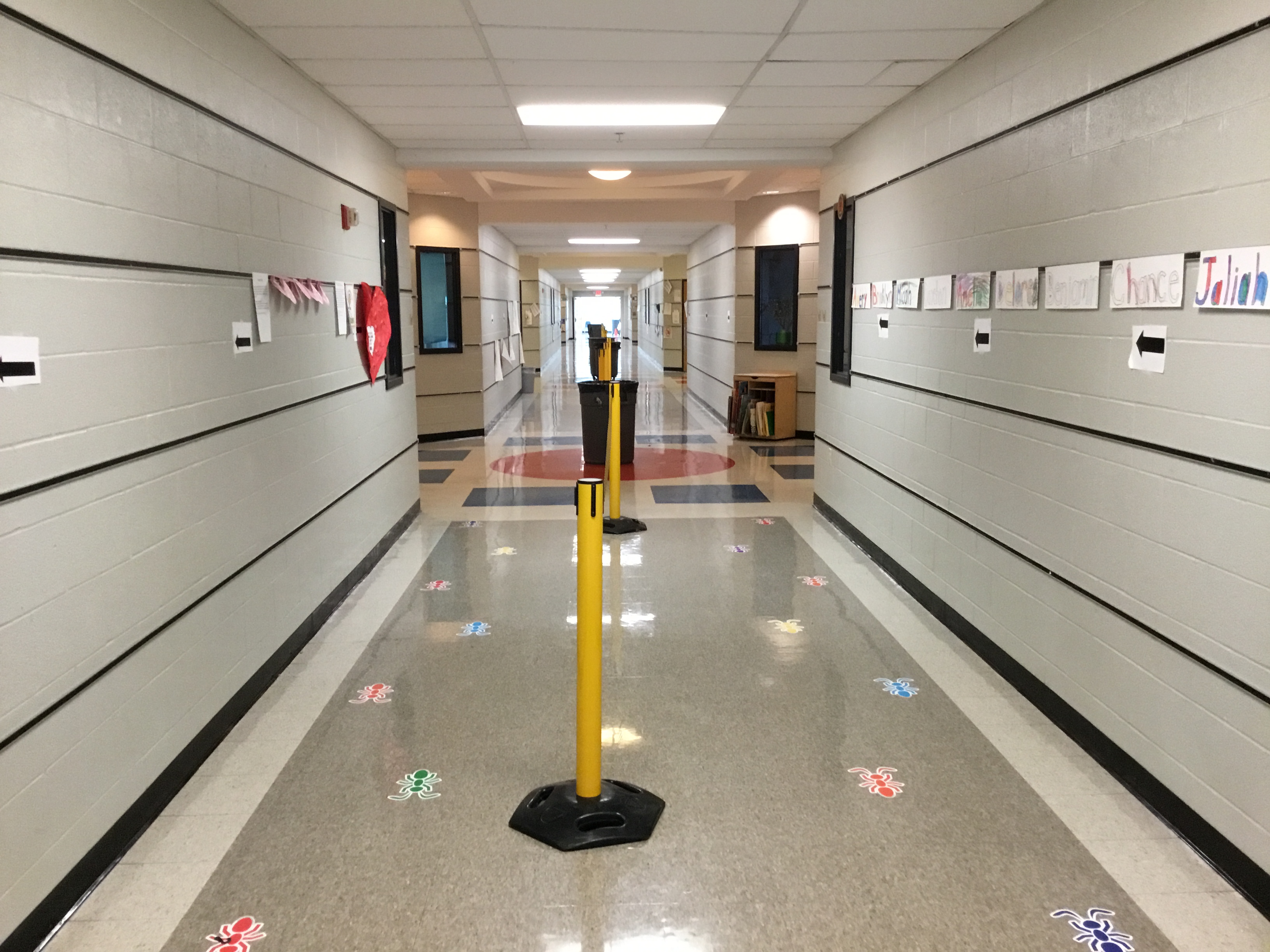 Pre-School Hallway
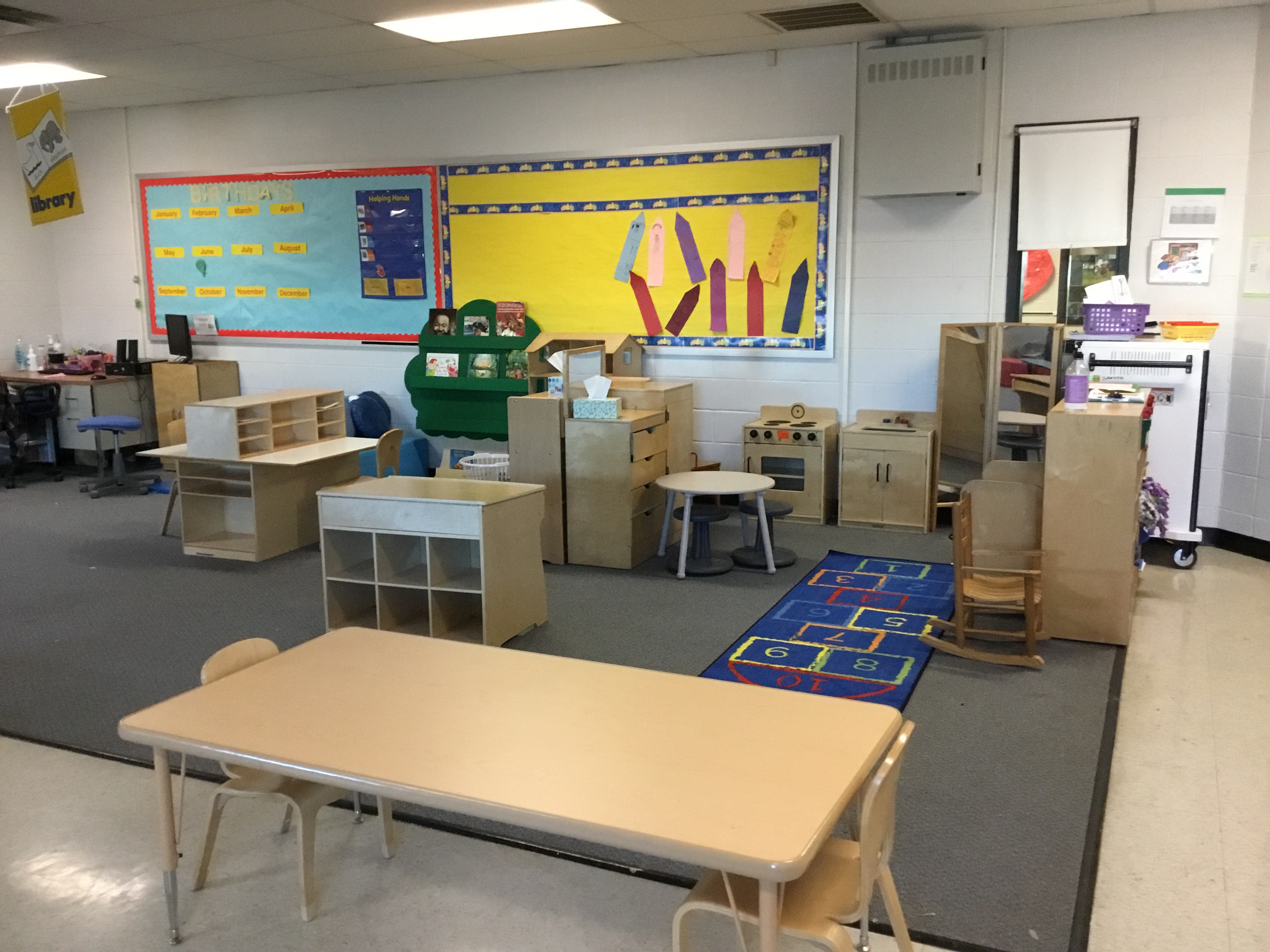 Pre-School Classroom
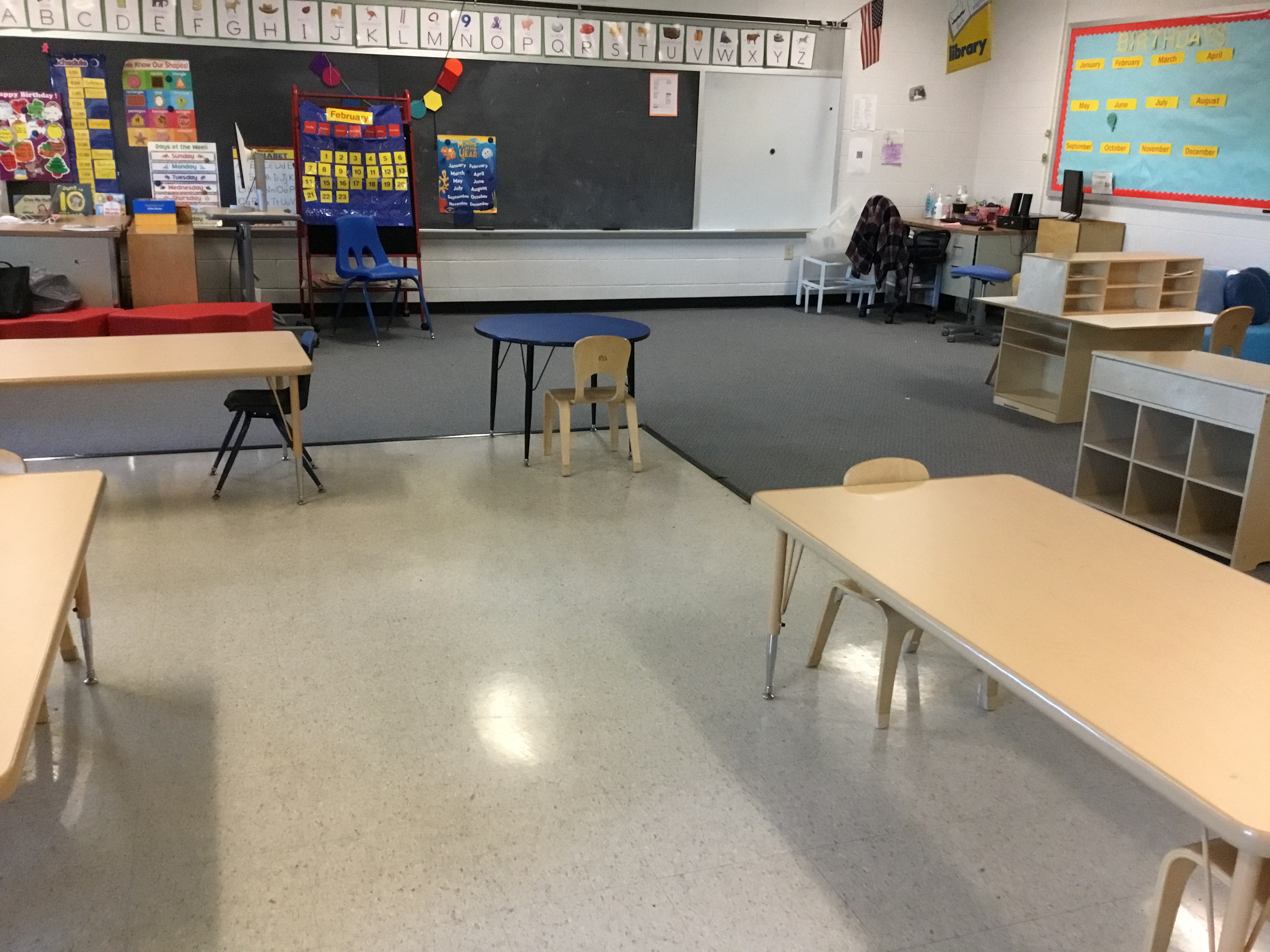 Pre-School Classroom
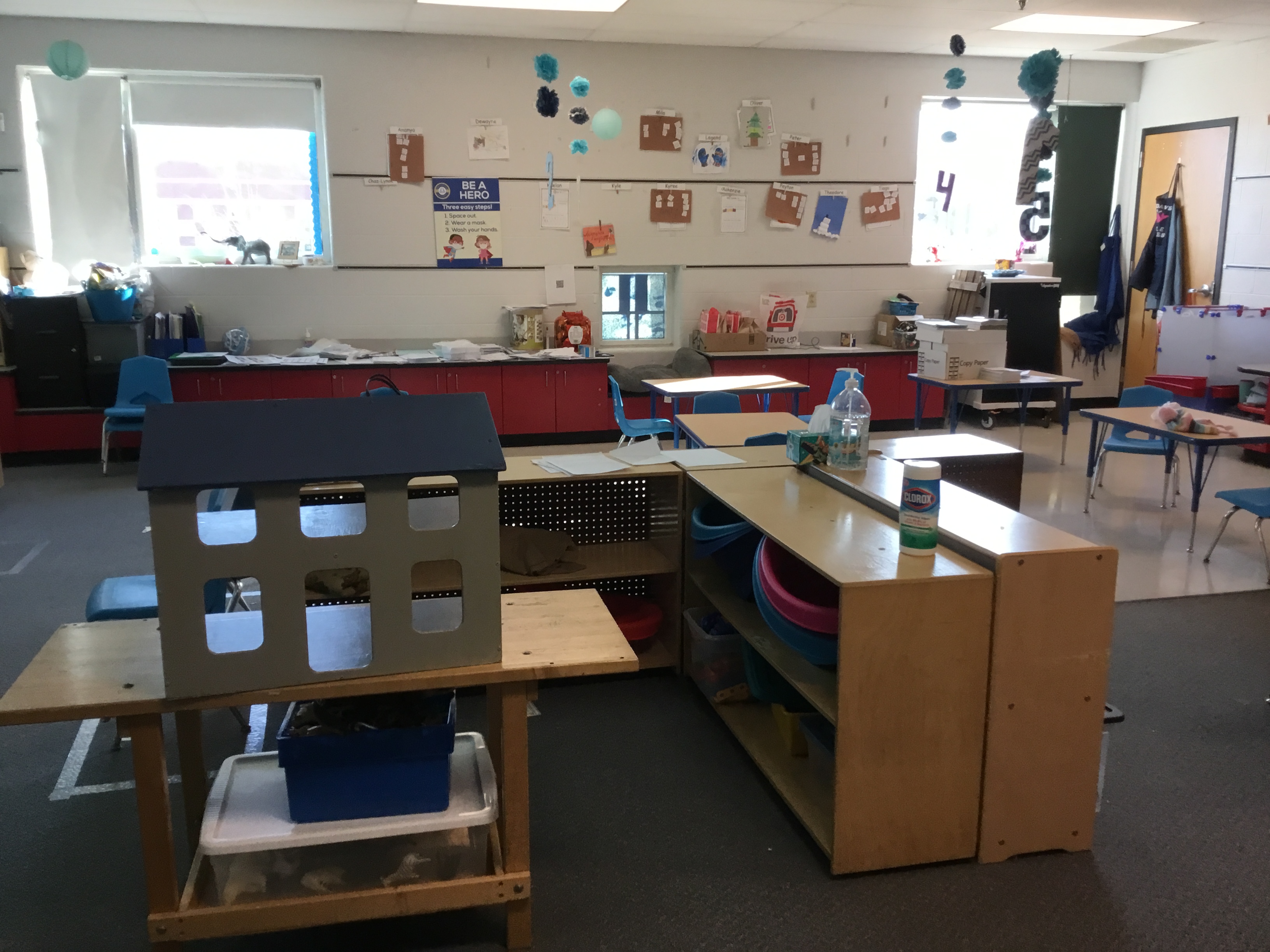 Pre-School Classroom
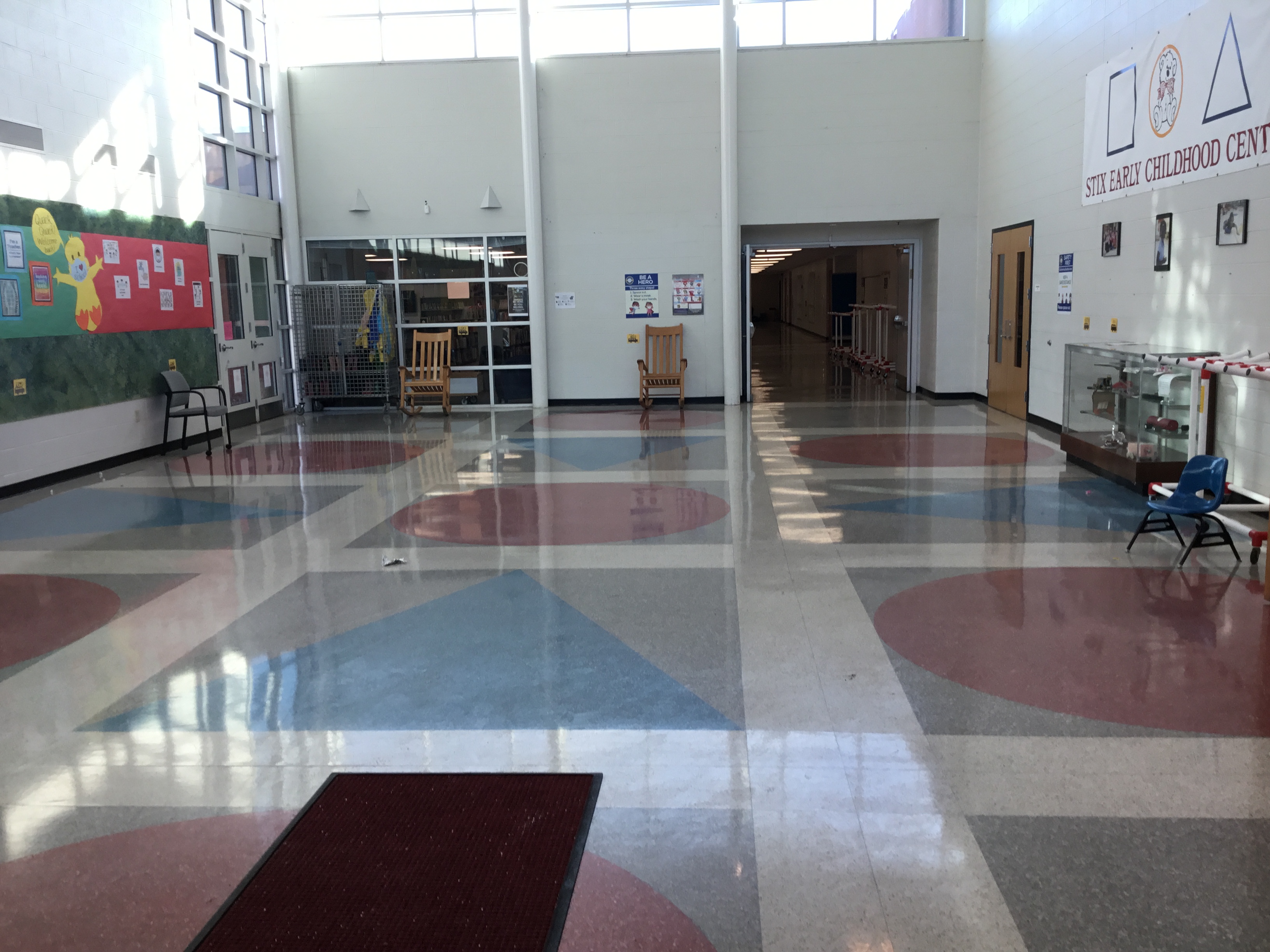 Bus Loading / Unloading area (Atrium)
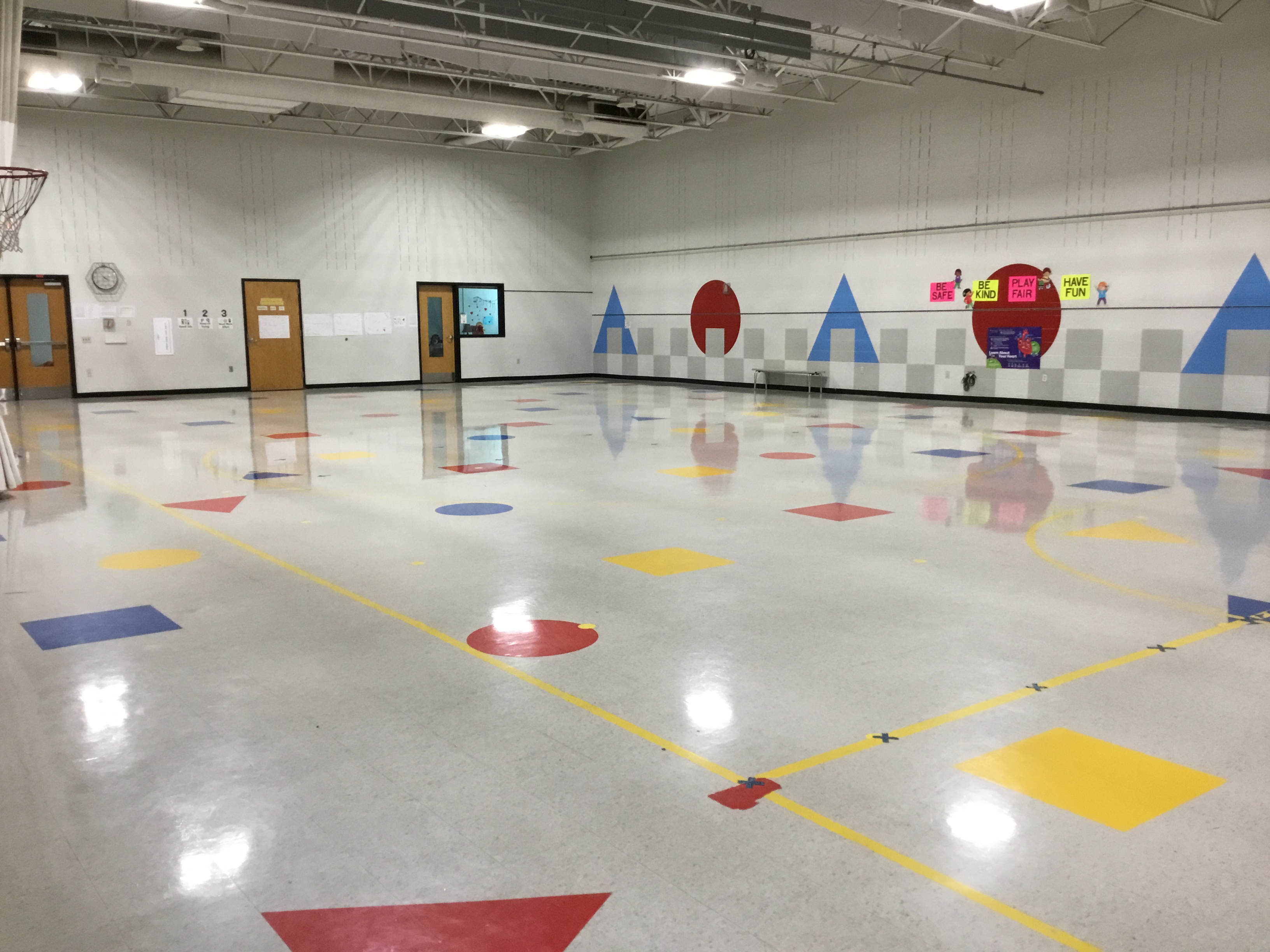 Gymnasium
Atrium View
Front entrance view
Pre-School Playground
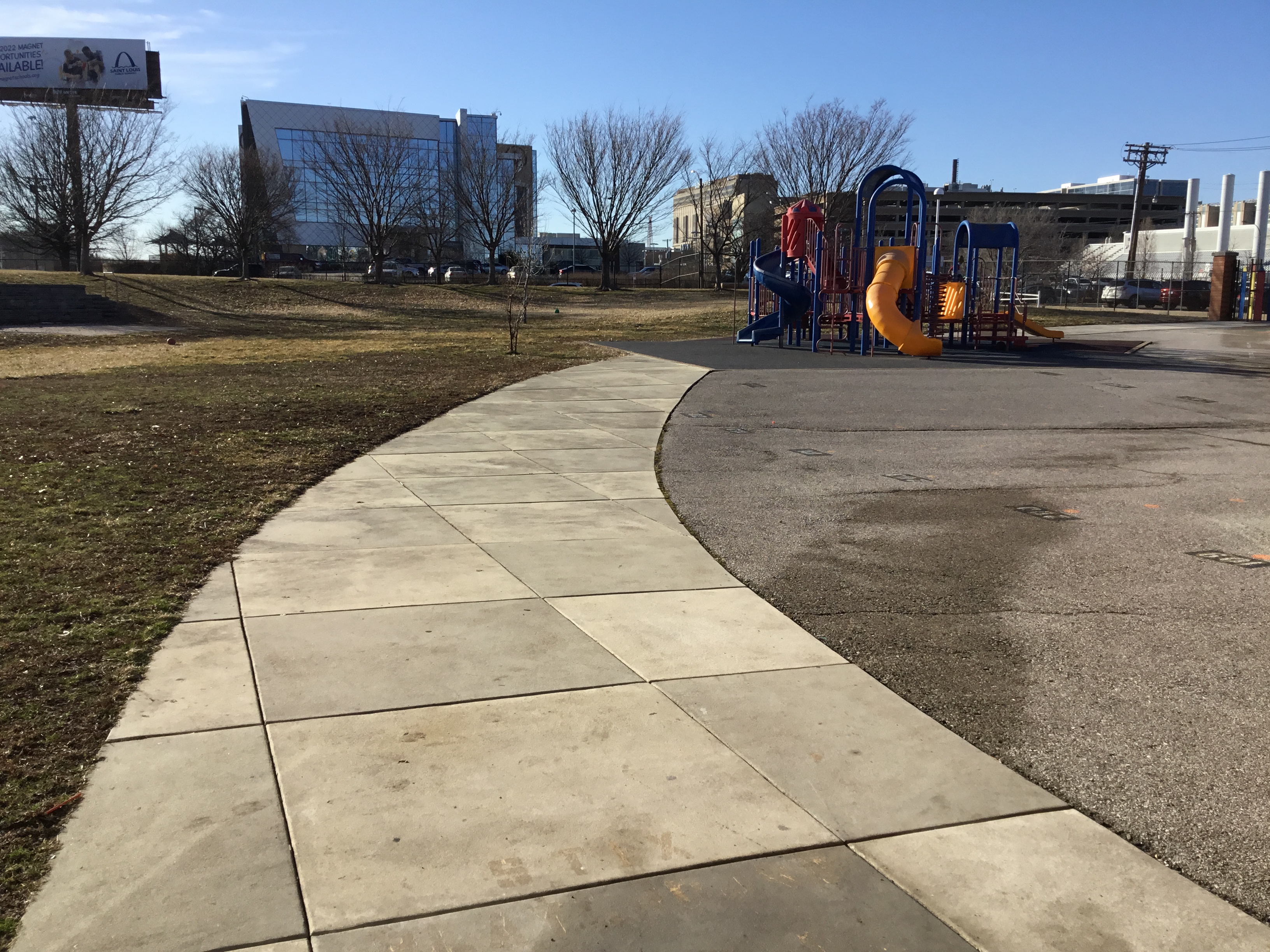 Big Playground~ Kindergarten -2nd grade
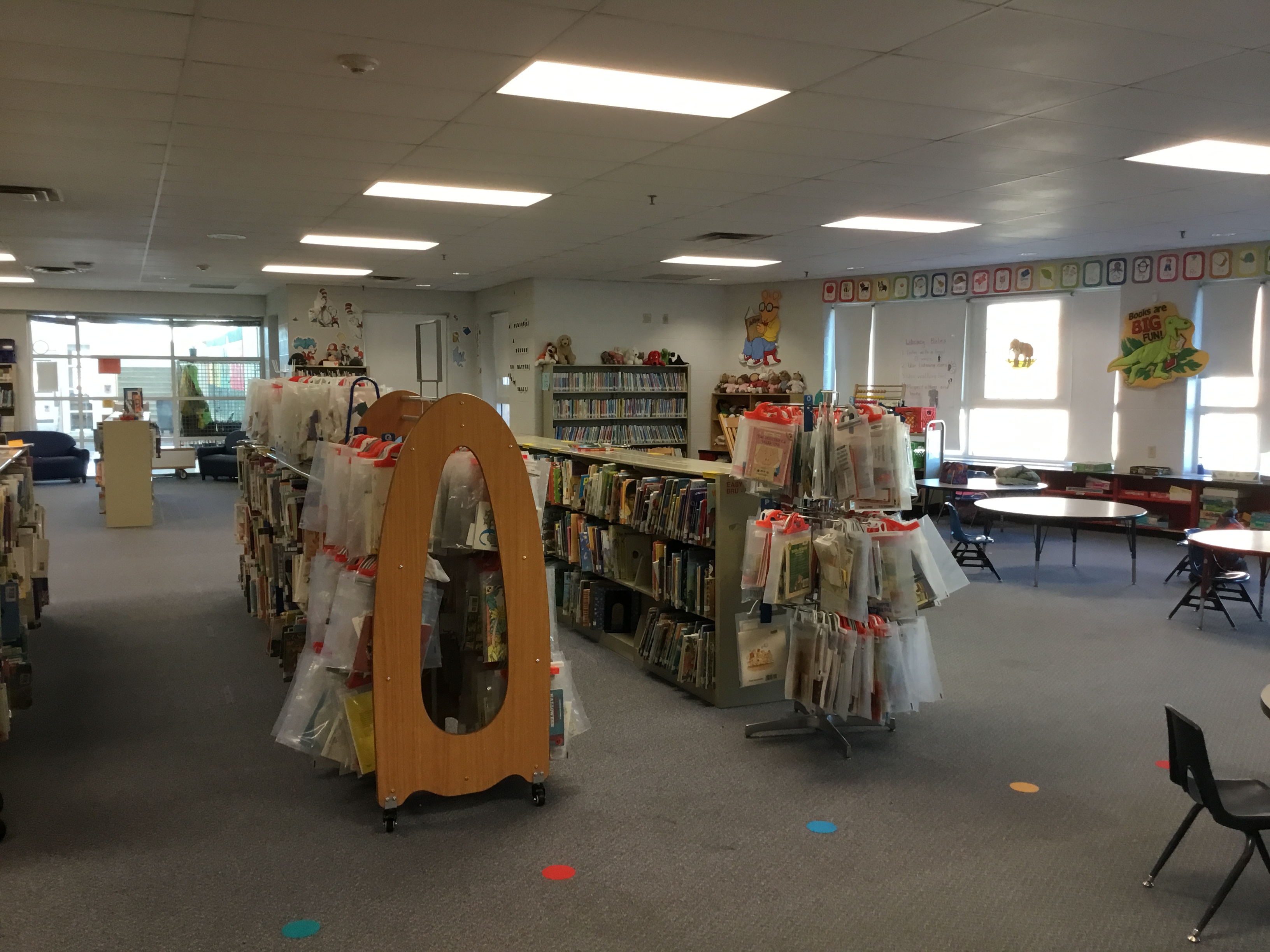 Library
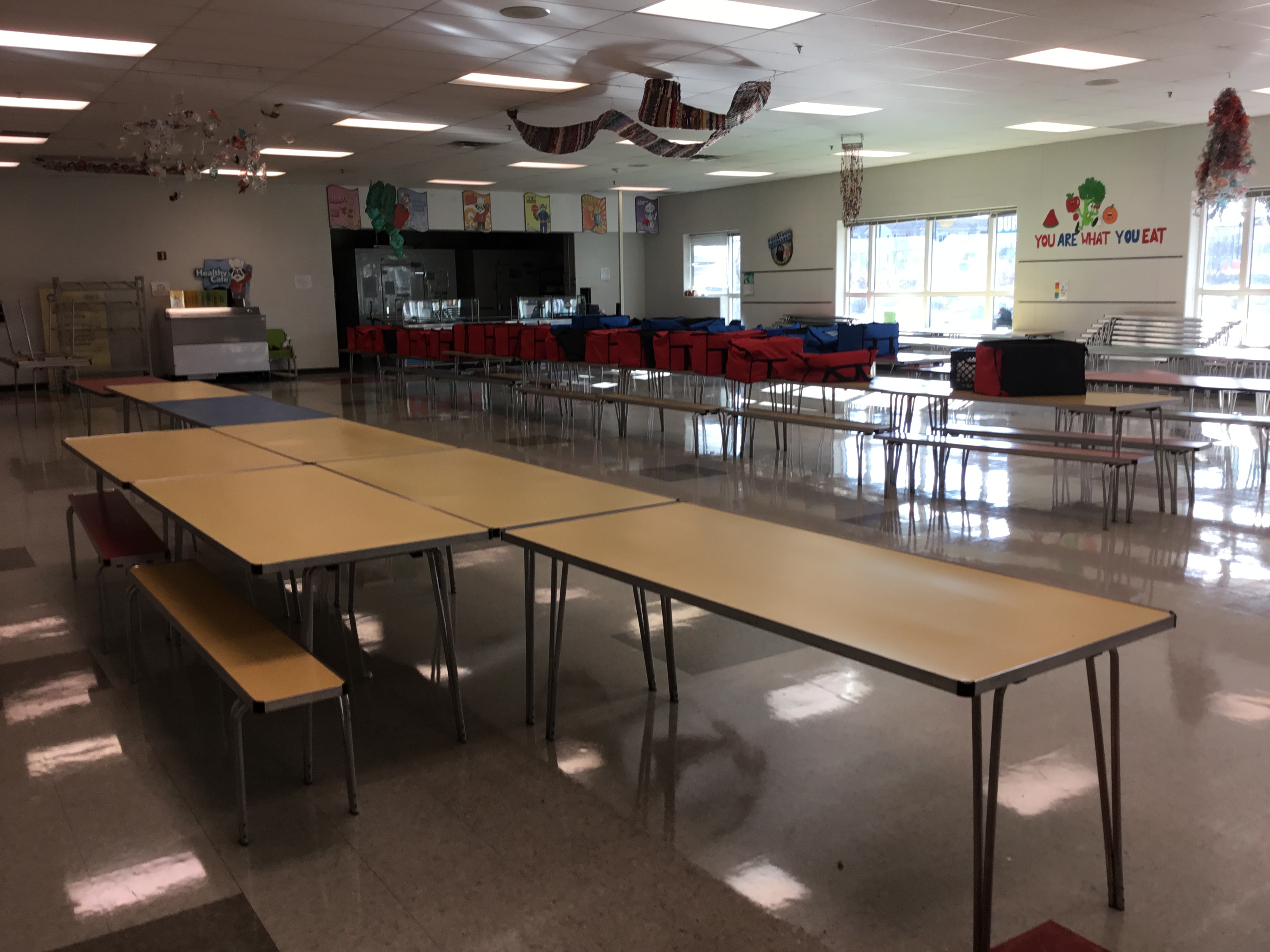 Cafeteria
Kindergarten Hallway
Kindergarten classroom
Kindergarten
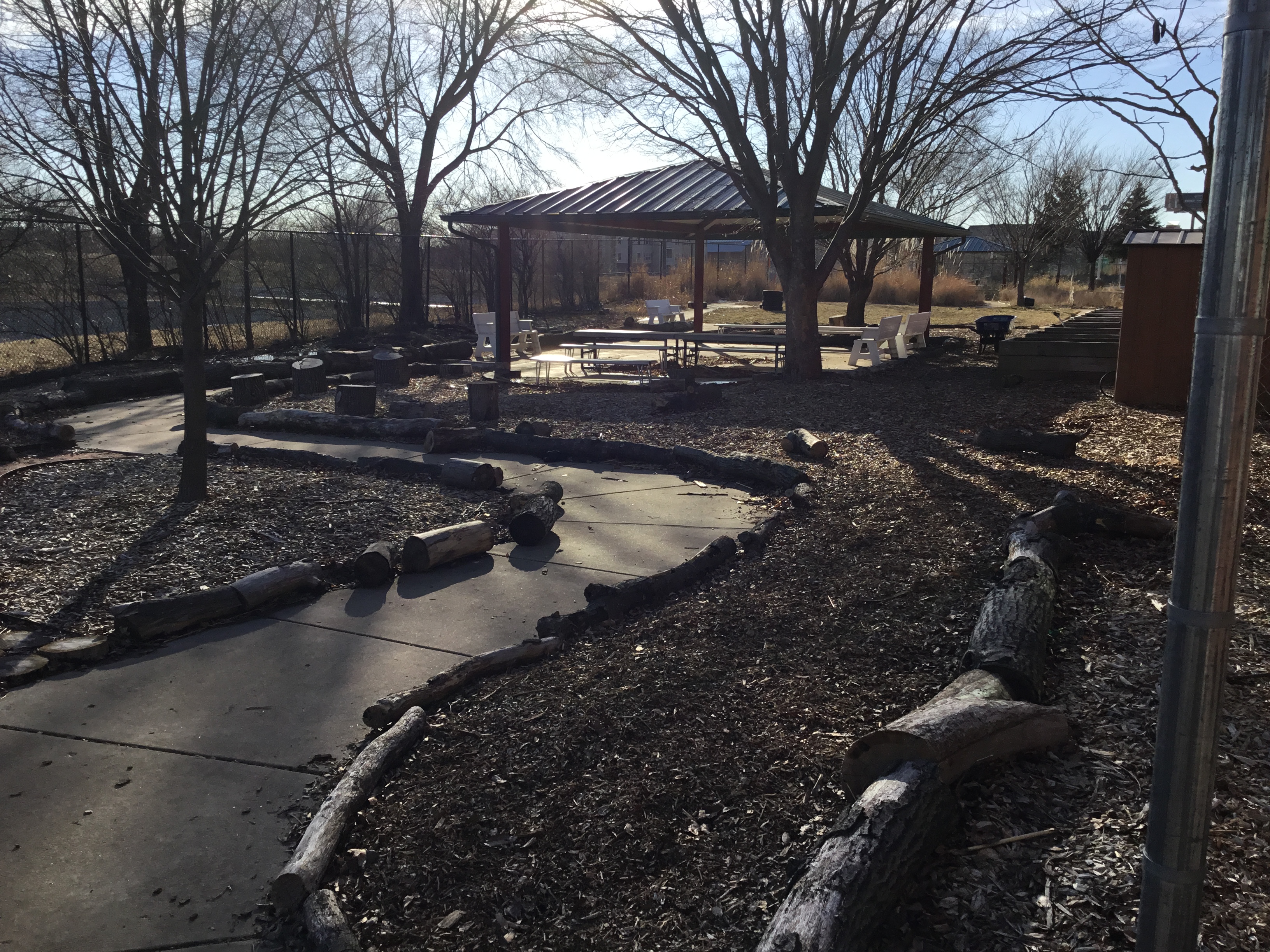 Outdoor Classroom~ A.K.A~ Incredible Garden
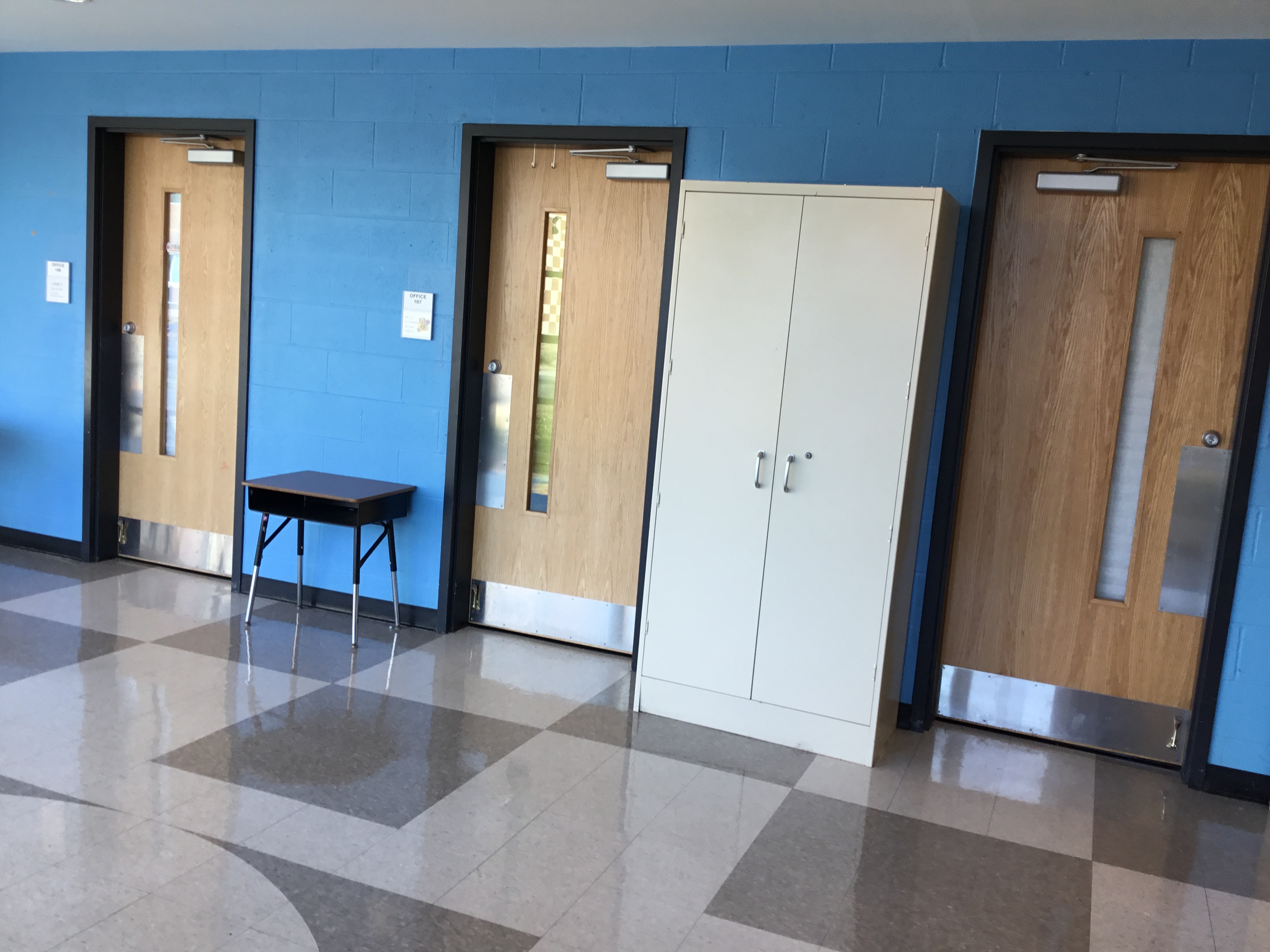 Support Services Offices
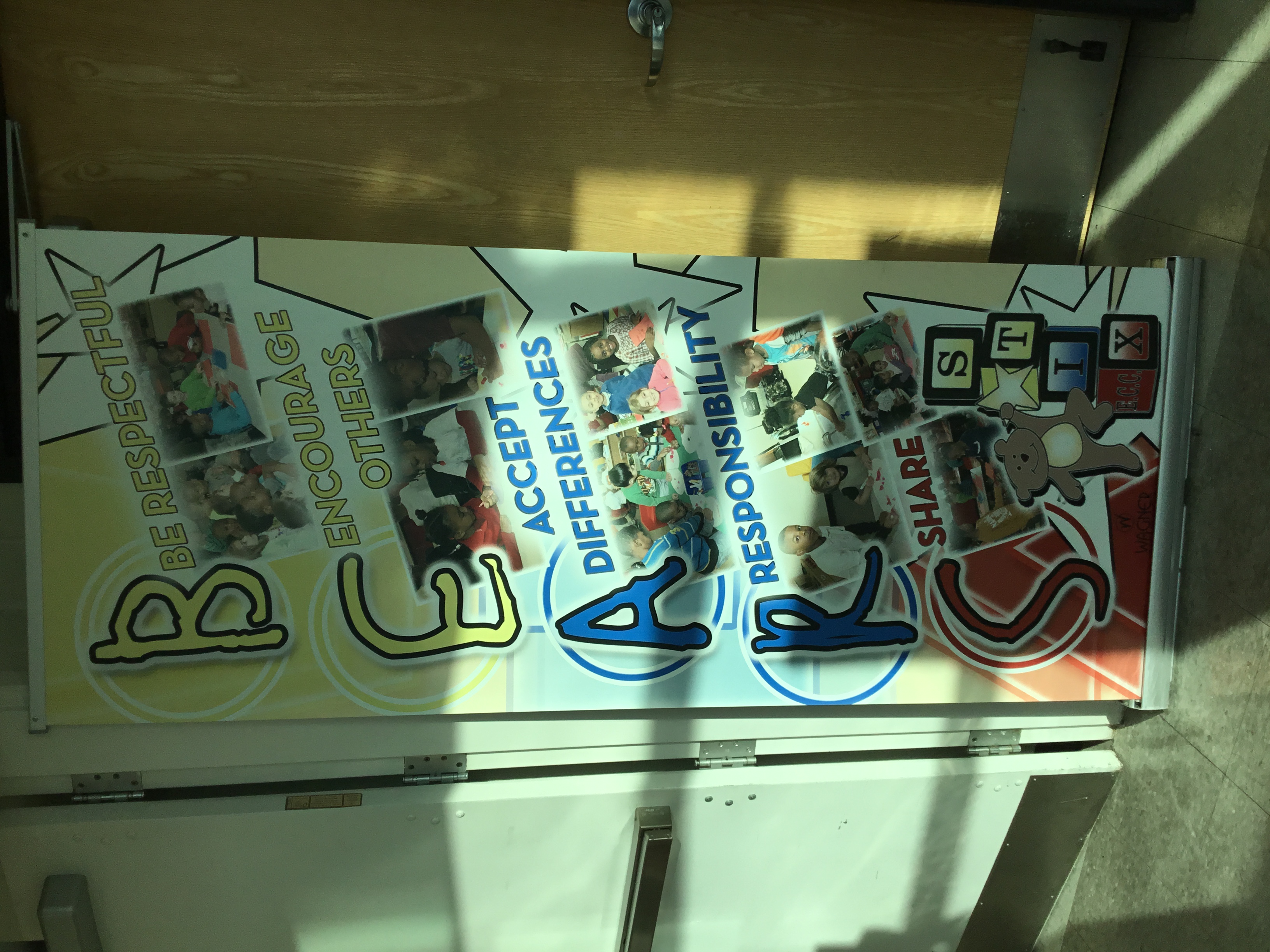 Bear Chant
Thank You!